CHỦ ĐỀ: HÔ HẤP (Tiết 1)

BÀI 20: HÔ HẤP VÀ CÁC CƠ QUAN HÔ HẤP
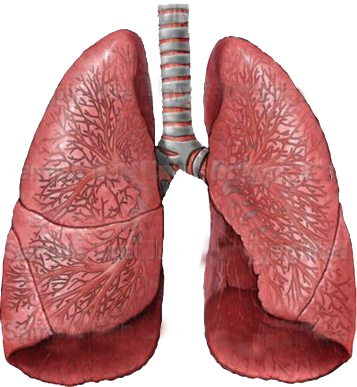 Khả năng kéo dài sự sống khi không ăn, có uống :
Người trọng lượng 70 kg           30-50 ngày 
Chó 				      60 ngày 
Thỏ 2.5 kg			       26 ngày 
Ngựa 				       24 ngày 
Mèo 				       18 ngày 
Ếch 				       1 năm 
Cá 				                  6 – 9 tháng
Con người cũng như hầu hết các động có thể nhịn  ăn nhưng không thể nhịn thở được quá 3 -5 phút :
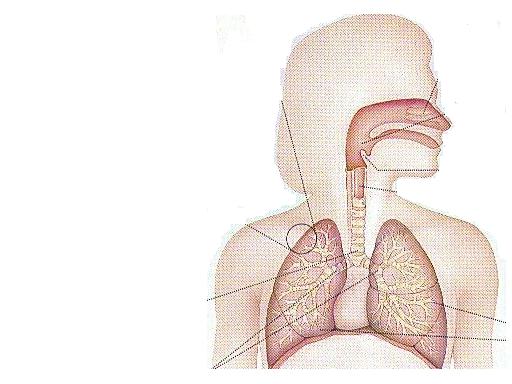 O2
O2
Hô hấp là gì?
CO2
O2
O2
CO2
CO2
1. Khái niệm và vai trò hô hấp
* Khái niệm : là quá trình cung cấp O2 cho các tế bào của cơ thể, đồng thời loại CO2 do các tế bào thải ra khỏi cơ thể
- Các giai đoạn:
Hô hấp diễn ra theo mấy giai đoạn? Đặc điểm các giai đoạn?
Nghiên cứu hình 20-1 SGK, hoàn thành bảng dưới đây:
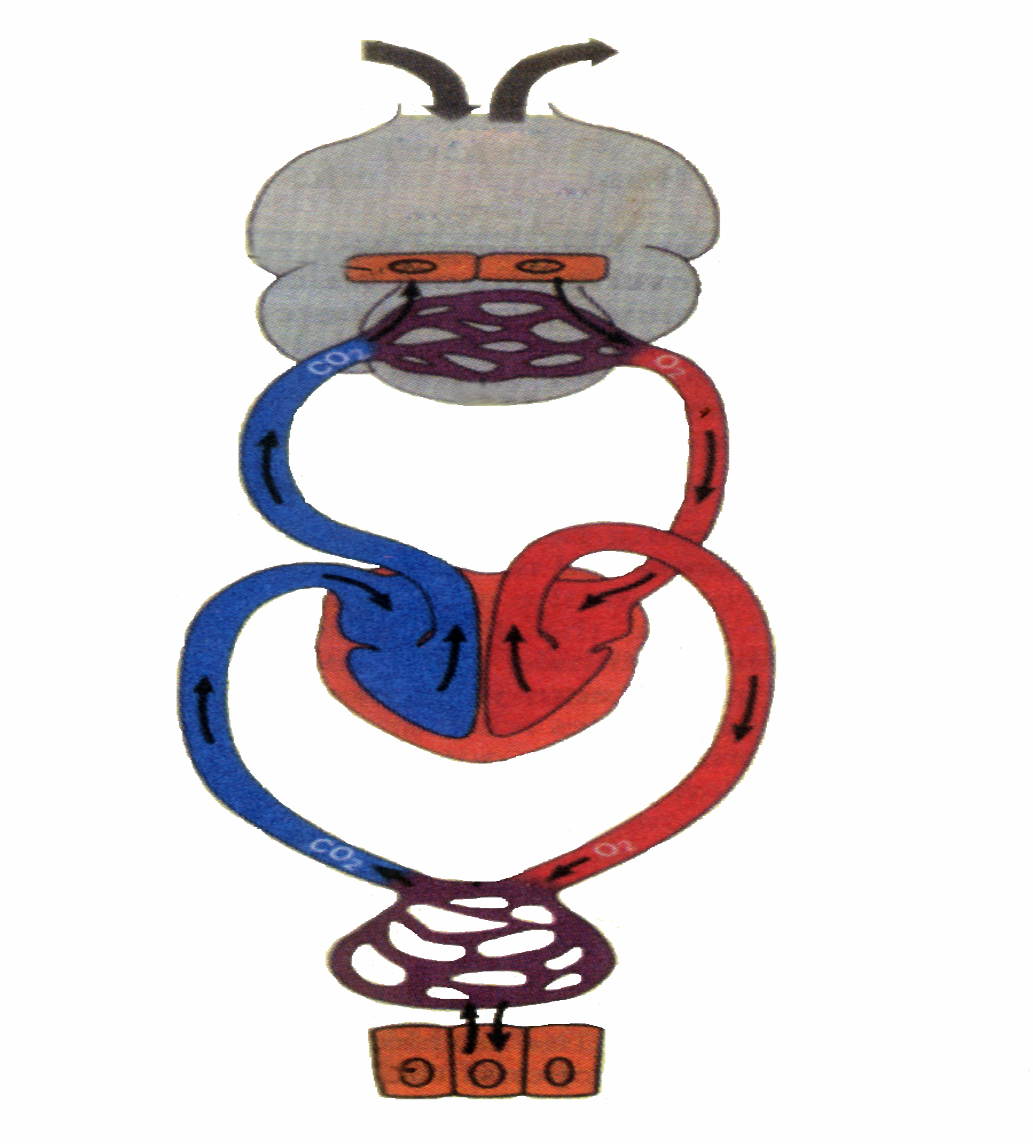 Không khí
O2
Sự thở
( sự thông khí trong phổi)
Phế nang trong phổi
Tế bào biểu mô ở phổi
CO2
Mao mạch phê nang ở phổi
Tim
Mao mạch các mô
Té bào ở các mô
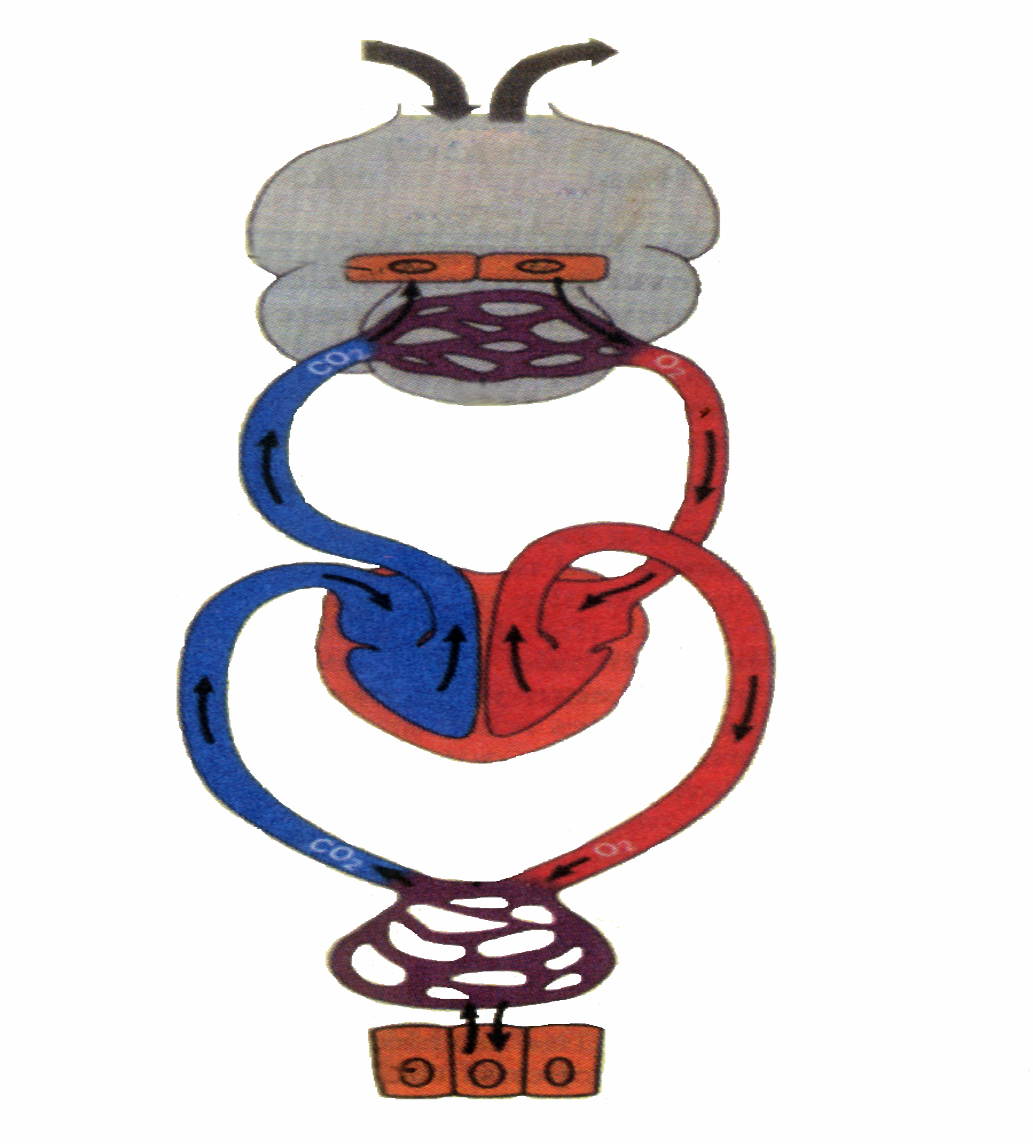 Phế nang trong phổi
Tế bào biểu
 mô phổi
O2
Trao đổi khí ở phổi
Mao mạch phế nang ở phổi
CO2
Tim
Mao mạch các mô
Tế bào ở các mô
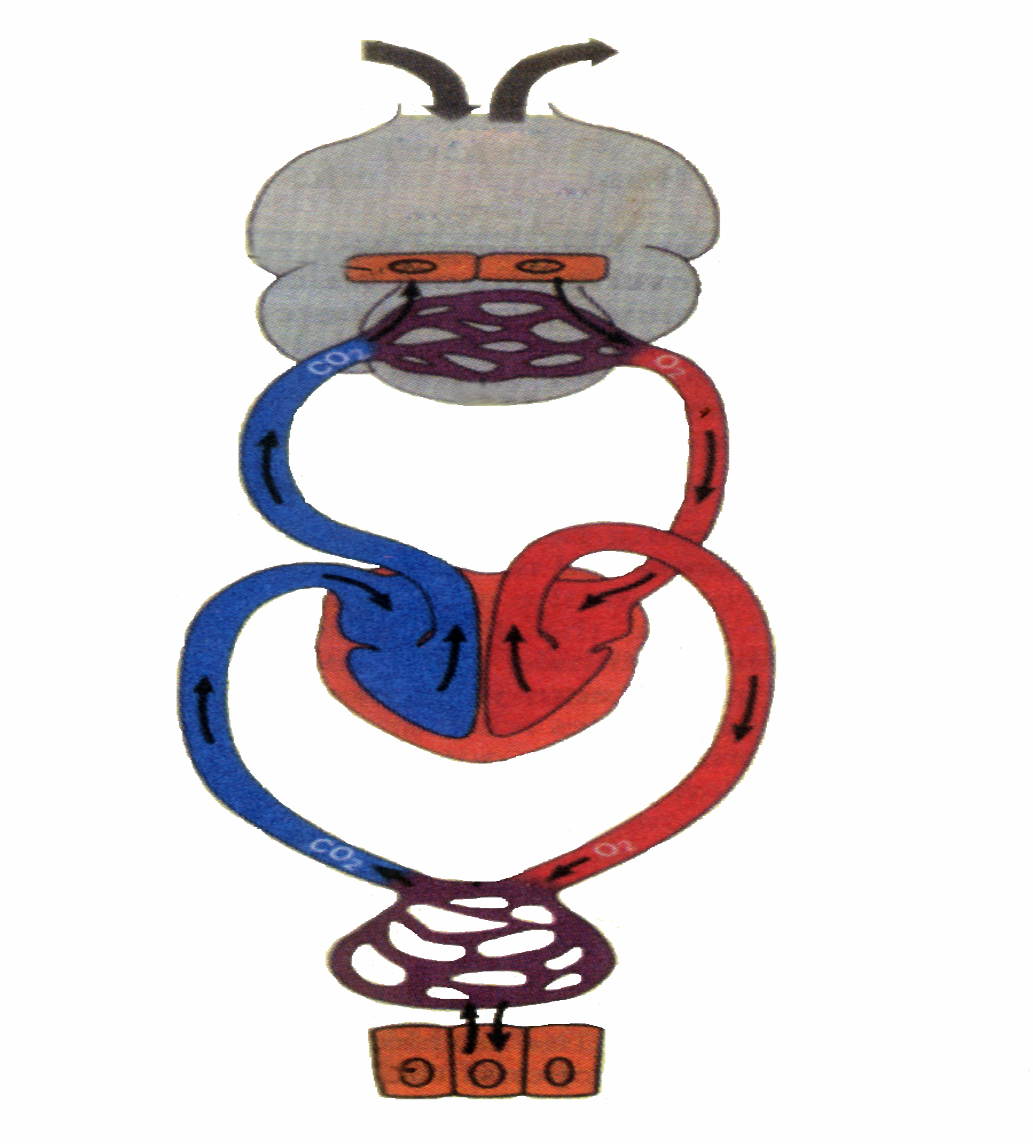 Phê nang trong phổi
Tế bào biểu mô ở phổi
Mao mạch phế nang ở phổi
O2
Tim
Mao mạch ở các mô
Trao đổi khí ở tế bào
Tế bào ở các mô
CO2
- Các giai đoạn:
Các giai đoạn trong quá trình hô hấp:
CO2
O2
1. Khái niệm và vai trò hô hấp
* Vai trò hô hấp
1. Khái niệm và vai trò hô hấp
Các chất dinh dưỡng đã hấp thụ:
 - Gluxit
 - Protein
 - Lipit
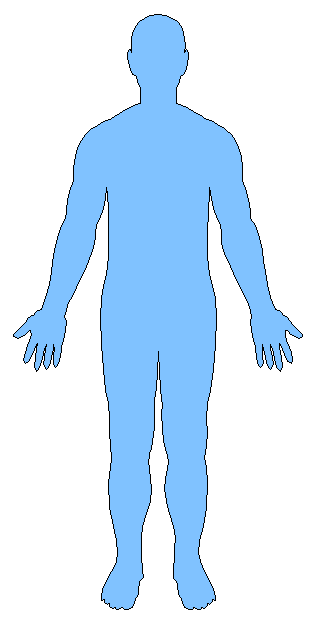 CO2+ H2O
O2
Năng lượng cho mọi hoạt động sống của tế bào
1. Khái niệm và vai trò hô hấp
* Khái niệm
* Vai trò hô hấp
Cung cấp O2 để oxi hóa các chất hữu cơ  năng lượng (ATP) cần cho mọi hoạt động sống của cơ thể đồng thời loại CO2 ra khỏi cơ thể
2.Các cơ quan trong hệ hô hấp của người và chức năng hô hấp của chúng
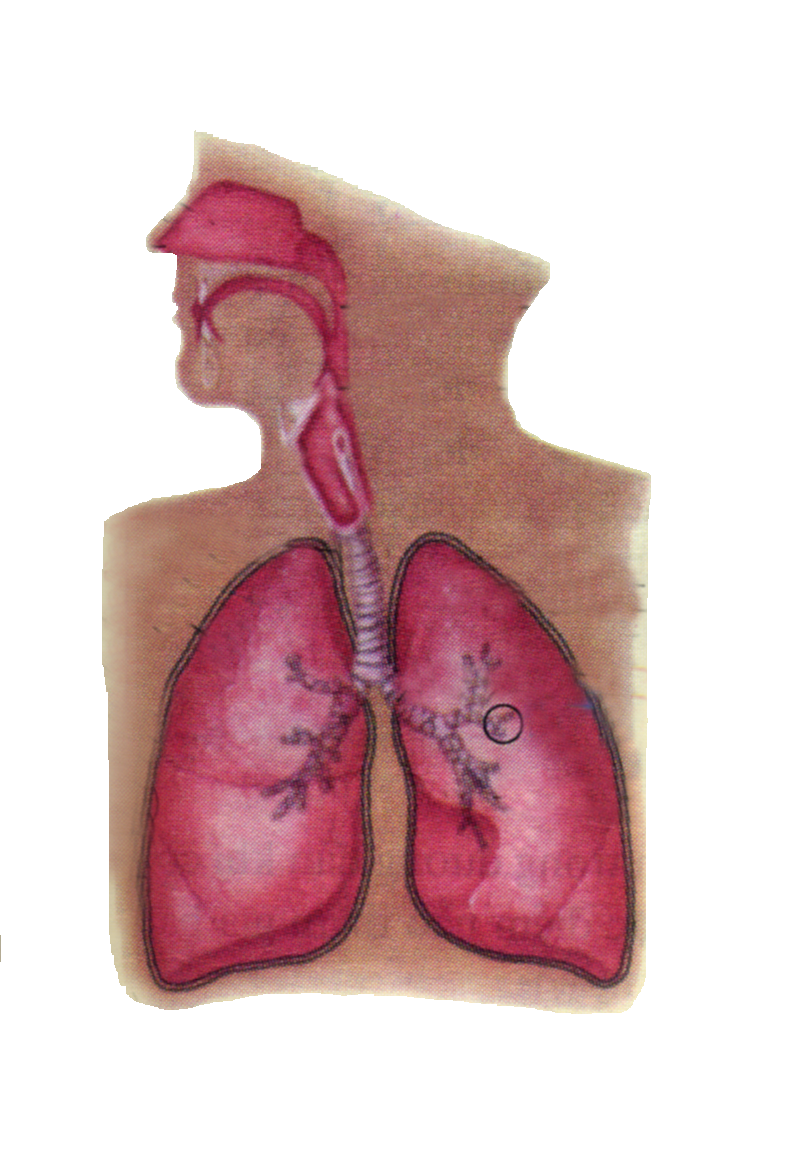 Hãy nghiên cứu hình vẽ, đọc từng chú thích trong bảng 20-2 từ đó xác định vị trí các cơ quan trong hệ hô hấp?
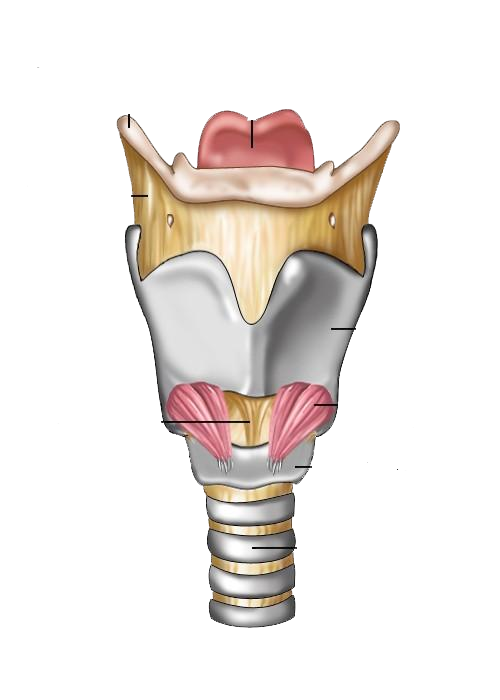 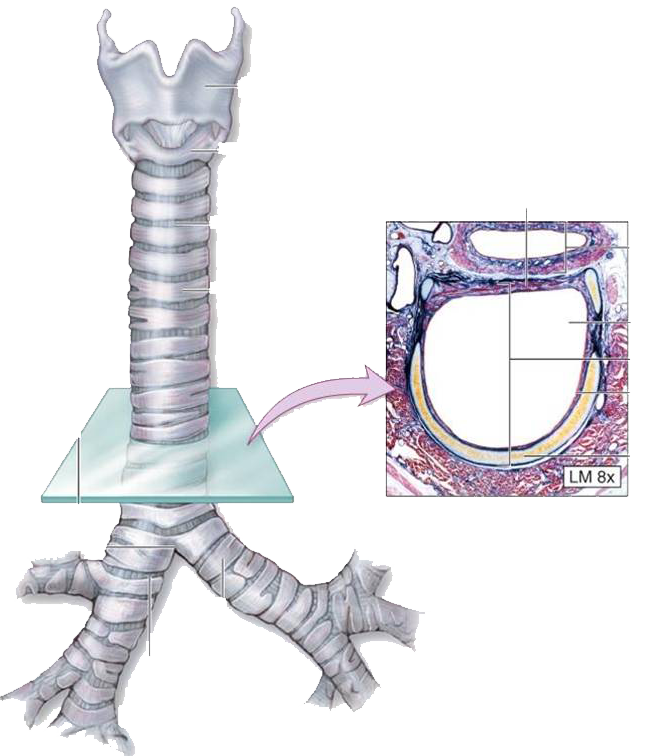 KHÍ QUẢN
THANH QUẢN
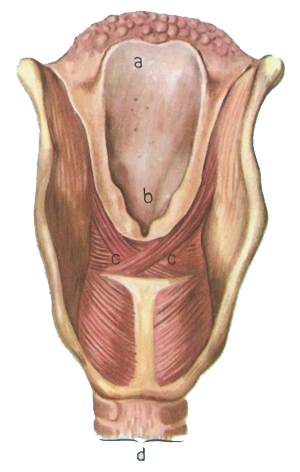 Hai lá phổi :
Bao ngoài 2 lá phổi có 2 lớp màng, lớp ngoài dính với lồng ngực , lớp trong dính với phổi , giữa 2 lớp có chất dịch .
Đơn vị cấu tạo phổi là các phế nang tập hợp thành từng cụm và được bao bọc bởi mạng mao mạch dày đặc . 
Có tới 700-800 triệu phế nang .
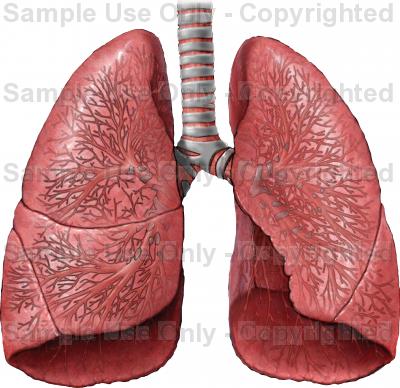 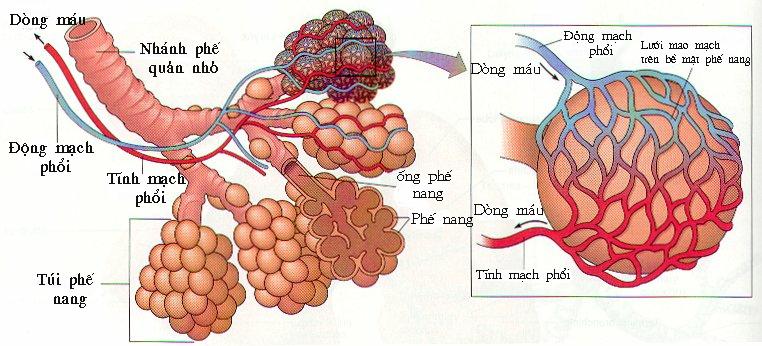 Các cơ quan ở đường dẫn khí gồm : Mũi, họng, thanh quản, khí quản, phế quản.
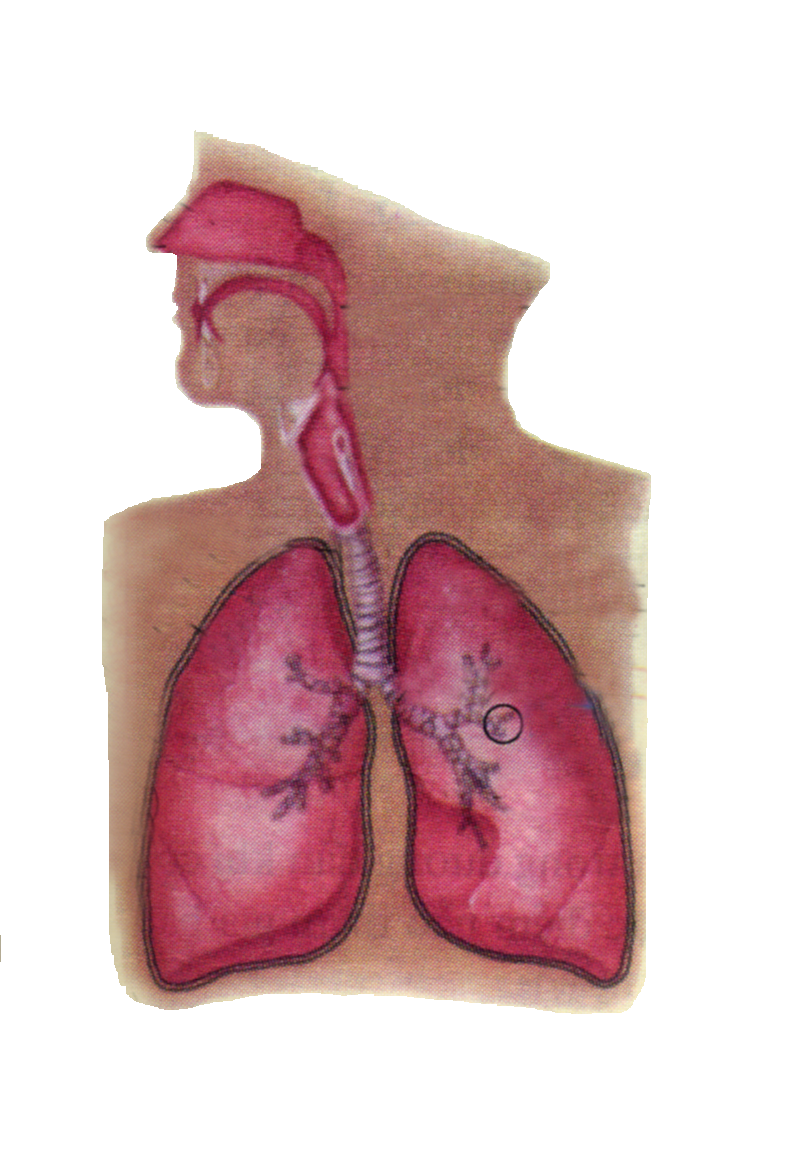 Khoang mũi
Họng (hầu)
lỗ mũi
Thanh quản
Nắp thanh quản
Lá phổi trái
Khí quản
Lá phổi phải
phế quản
Lá màng ngoài (lá thành )
phế quản nhỏ
Lá màng trong (lá tạng)
Hình 20-2 Cấu tạo tổng thể hệ hô hấp của người.
II/ Các cơ quan trong hệ hô hấp của người và chức năng của chúng.
* Cơ quan hô hấp gồm:
-  Đường dẫn khí: mũi, họng, thanh quản, khí quản, phế quản
-  Hai lá phổi: phổi phải 3 thùy, phổi trái 2 thùy
* Chức năng:
Đường dẫn khí: dẫn khí vào và ra, ngăn bụi, làm ẩm, ấm không khí vào, bảo vệ phổi.
Phổi: thực hiện trao đổi khí giữa cơ thể và môi trường ngoài.
EM CÓ BIẾT
Thể tích phổi chỉ đạt tới 5-6 lít. Nhưng tổng diện tích bề mặt trao đổi khí ở phổi có thể đạt tới 70-80 m2 gấp khoảng 40-50 lần tổng diện tích bề mặt cơ thể.
Ngoài chức năng hô hấp, thanh quản còn có chức năng phát âm.
Chọn câu trả lời đúng
1)  cơ quan hô hấp có vai trò quan trọng như thế nào đối với cơ thể?
A. Là nơi trao đổi O2 và CO2 giữa cơ thể và môi trường.
B. nhờ cơ quan hô hấp, O2 từ môi trường ngoài được đưa vào từng tế bào, CO2 do tế bào thải ra được đưa ra môi trường ngoài
c
C. Cung cấp O2 cho mọi tế bào để tế bào ôxi hoá các chất sinh năng lượng cần thiết cho mọi hoạt động sống của cơ thể , mặt khác thải CO2 hơi nước …của tế bào ra môi trường ngoài.
D. Đảm bảo sự trao đổi khí giữa cơ thể và môi trường.
2) Hệ hô hấp gồm những cơ quan nào?
Thanh quản, khí quản, phế quản.	      
B. Mũi, họng
C. Đường dẫn khí và hai lá  phổi	      
D. Hai lá phổi
3)Phổi có vai trò gì?
 Dẫn khí vào và ra
Sưởi ấm không khí
Trao đổi khí giữa cơ thể và môi trường
Làm ẩm không khí
4) khi thức ăn xuống thực quản thì không khí có qua được khí quản không?
A. Không, vì thực quản phình to ra đè bẹp  khí quản.
B. Có nhưng ít, vì khí quản bị thu hẹp do thực quản phình to.
C. Qua lại bình thường, vì khí quản được cấu tạo bởi các vòng sụn.
D
D. Khí quản được cấu tạo bởi các vòng sụn, chỗ tiếp giáp với thực quản là cơ trơn nên cả hai quá trình lưu thông khí và nuốt thức ăn đều diễn ra bình thường.
1
H
2
Ệ
3
H
4
Ô
H
5
Ấ
6
P
7
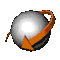 Giải ô chữ :
T   H   A   N   H   Q  U   Ả   N
N   I    Ê   M   M  Ạ   C
H  Ọ    N  G
L   Ô  N   G   M   Ũ   I
K   H  Á   N   G   T   H   Ể
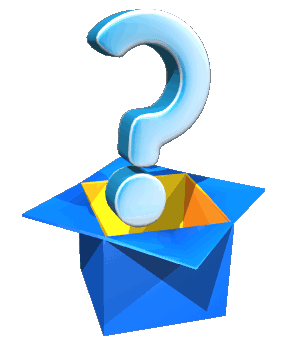 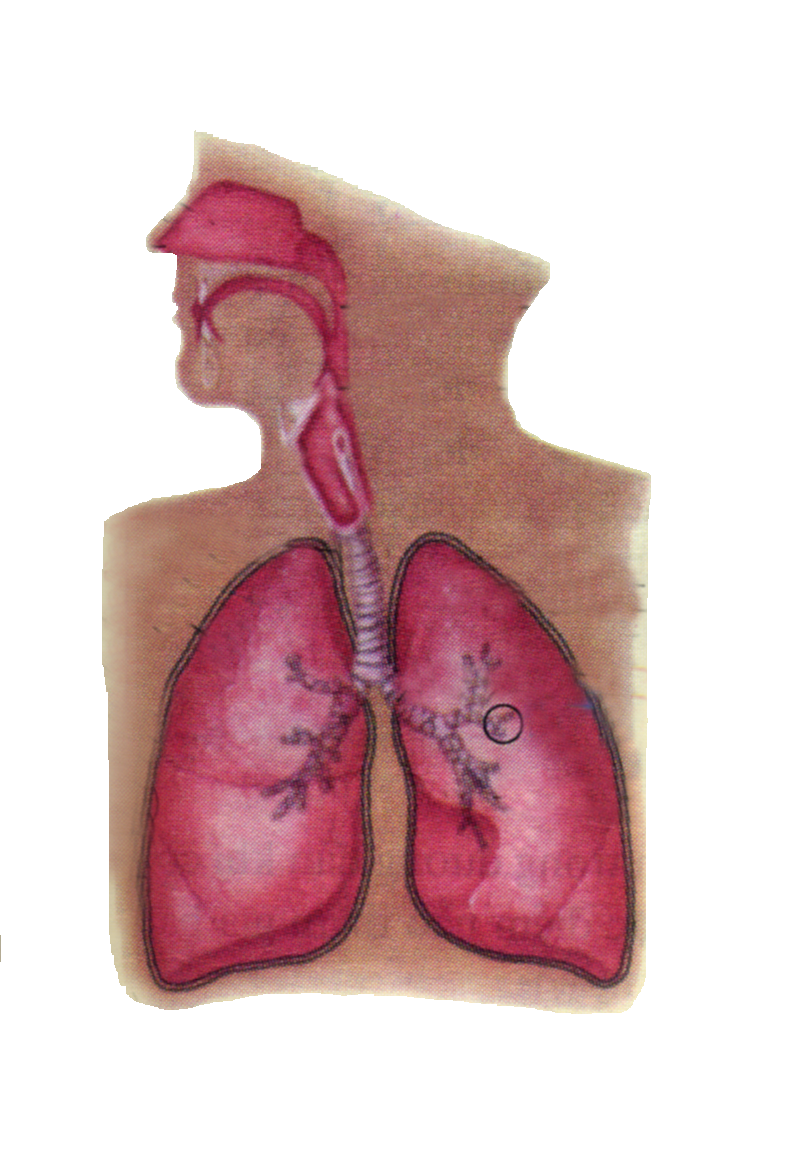 Q  U   É   T   V   Â    T   L   Ạ
L   I    M  P   H   Ô
2. Bộ phận làm ẩm không khí khi đi qua ?
5. Chất tiết của tuyến amiđan và VA ?
3. Cơ quan có tuyến amiđan và tuyến VA ?
1. Cơ quan có nắp đậy kín đường hô hấp ?
4. Bộ phận ngăn giữ các hạt bụi lớn ?
6. Lông rung có tác dụng như thế nào ?
7. Các tế bào ở tuyến amiđan
TRÒ CHƠI Ô CHỮ
Đây là một trong những hoạt động cần cho sự sống của cơ thể
1
2
3
4
5
key
Đơn vị cấu tạo của phổi được gọi là gì?
Loại tế bào trong máu tham gia vào quá trình đông máu ?
Cơ quan có chức năng dẫn khí vào phổi ?
Đây là thành phần của máu có chức năng 
vận chuyển khí Oxi và khí Cacbonic.
Cơ quan thực hiện trao đổi khí giữa cơ thể với 
môi trường ngoài?